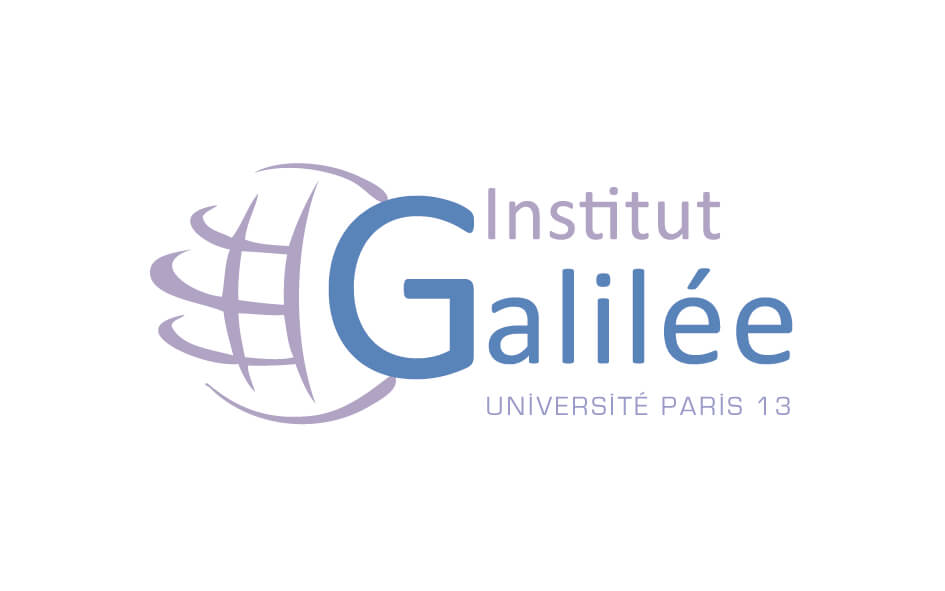 I.H.M 2.0
Antony FOURCHAULT - Interaction Homme-Machine
Introduction
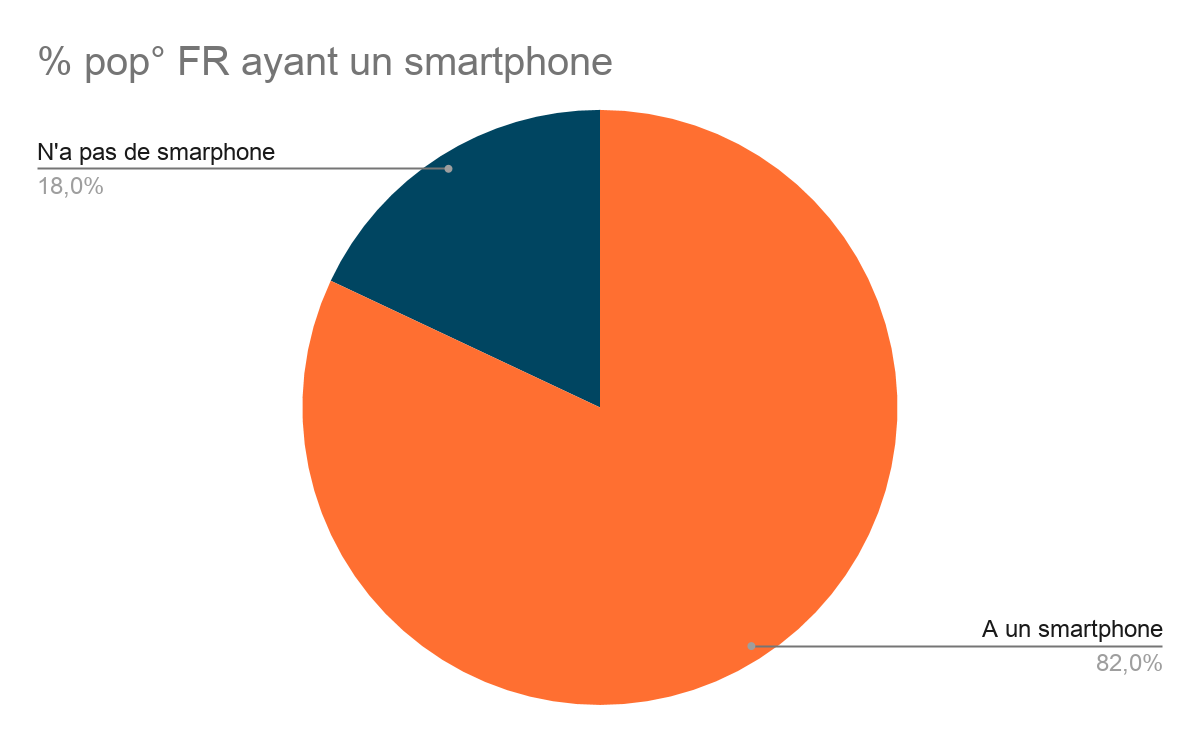 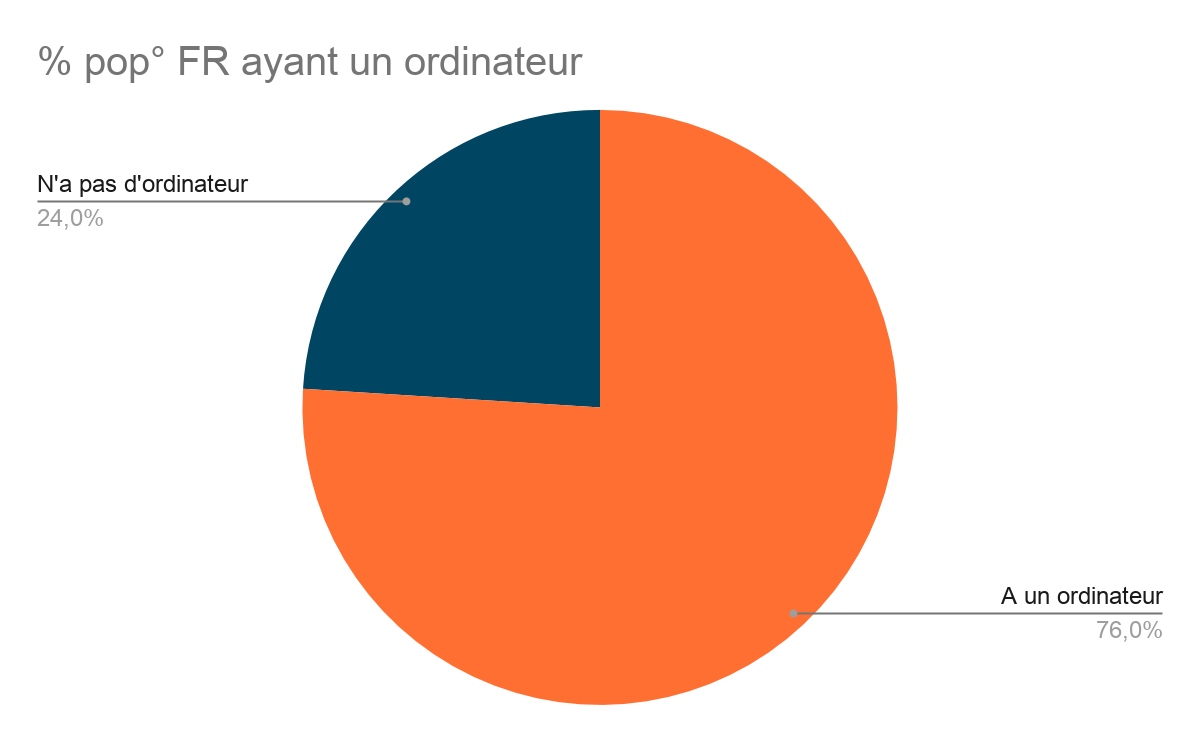 ⇒ Toujours insatisfait, plus intuitif, pratique et ergonomique
‹#›
Sommaire
Définitions
Paradigmes
Type
Meilleur interface actuel
Interfaces en avance sur leurs temps
Interfaces du future
‹#›
Définitions - IHM ?
Intercation
Homme → Machine
contrôle 
Homme ← Machine 
retourne
⇒ C’est une interface
Interface

2 Systèmes
Echange
Limite
Machine

Produit fini
Action opérateur
Tache fini
‹#›
Définitions - Exemple
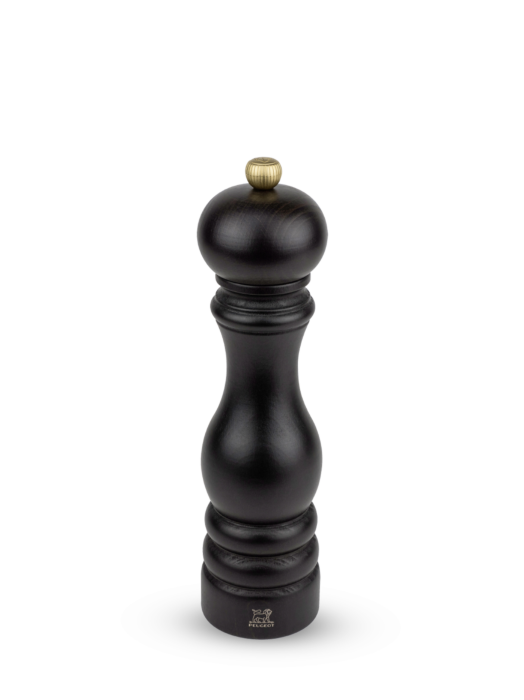 Produit fin & Machine: Moulin à poivre
Opérateur : Utilisateur
Interface : Moulinet
Tâche défini : Avoir du poivre moulu
‹#›
Paradigme (= façon de concevoir)
Paradigme technologique

Produit complexe et puissant
Destiné à des spécialiste
Paradigme de la métaphore

Copie du monde réel
Intuitif pour n’importe quel utilisateur
Paradigme idiomatique

Elément simple & stéréotype
Pas forcément calqué sur la vie réelle
‹#›
Types
Interface d'acquisition
bouton
molette
souris
joystick
clavier
télécommande
capteur de mouvement
 microphone 
...
Interface de restitution
écran
témoin à LED
voyant d'état du système
haut parleur
...
Interface combinée
écran tactile
multi-touch
commandes à retour d'effort
…
⇒ Les plus intéressante à l’heure actuel.
‹#›
Ce qu’on fait de mieux aujourd’hui
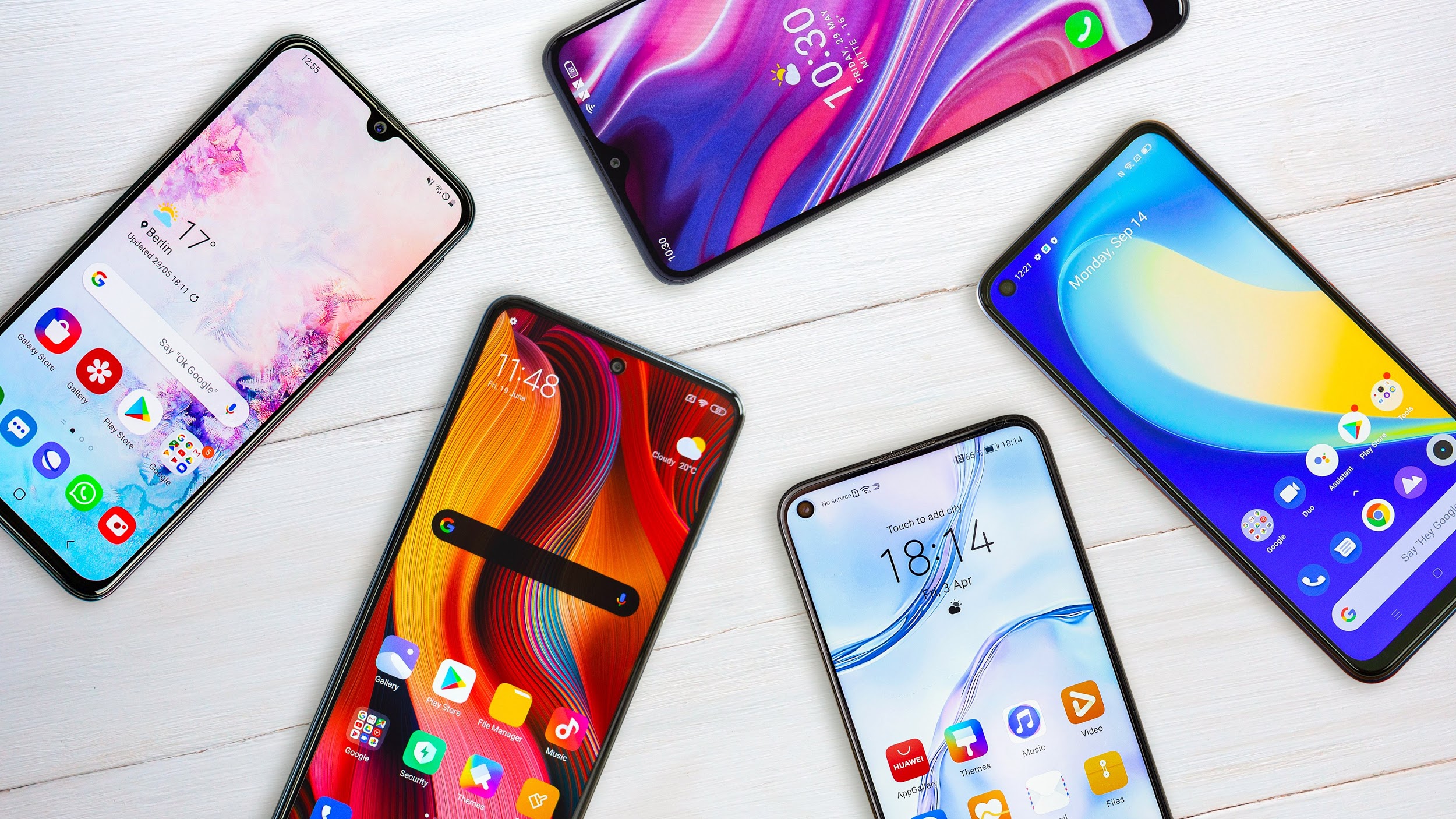 ⇒ Essor des objets connectés et de la domotique:
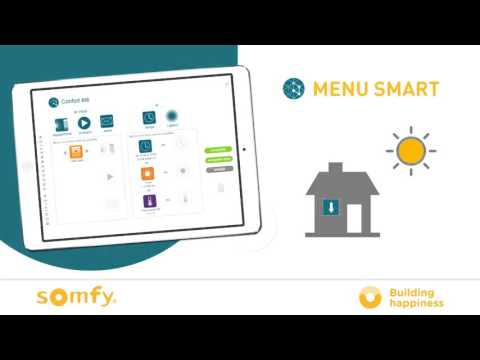 Les smartphones:
Microphone
Haut-parleur
Ecran tactile
...
‹#›
Ce qu’on fait de mieux aujourd’hui
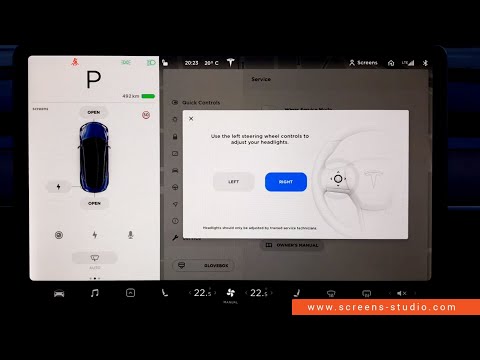 Voiture autonome Tesla:
Interface pour contrôler toutes la technologies embarqué dans la voitures
Interface pour controle le comportement standard d’une voiture
⇒ Les deux interfaces doivent se compléter sans se gêner
‹#›
Trop en avance sur leur temps ?
Leap motion
3 LEDs infrarouges
2 capteurs HD
Logiciel de traitement
Echec
Peu d’app compatible
Fatigue musculaire
Avenir ?
Marché restreint
Avatar pour jeux créateur
Hand tracking
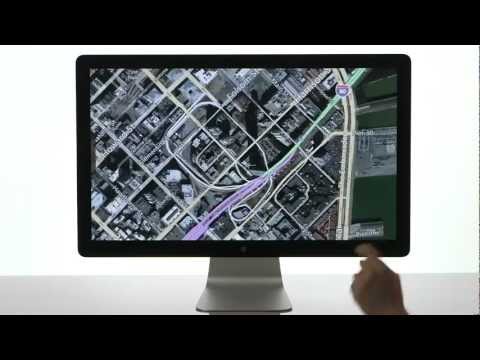 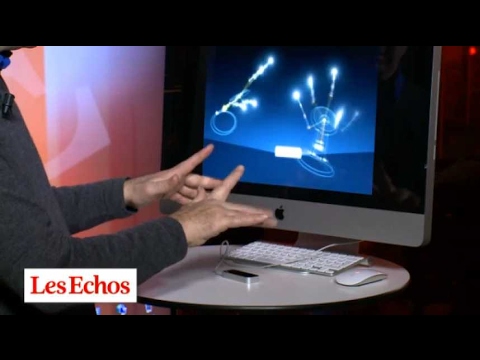 ‹#›
Trop en avance sur leur temps ?
Google glass
extension du smartphone
réalité augmenté
interface complete
Echec
prix élevé
peu de compatibilité
Anti Google glass
Avenir ?
Nombreuses entreprises intéressés par les lunettes connectées
Apple glass en 202X
Google glass pour professionnels
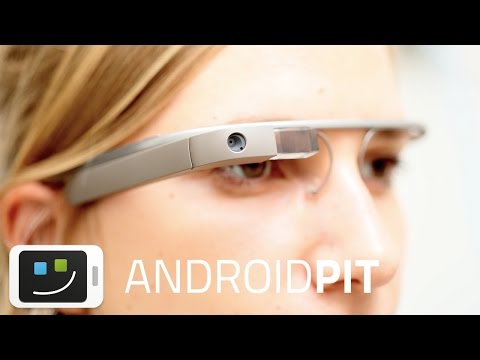 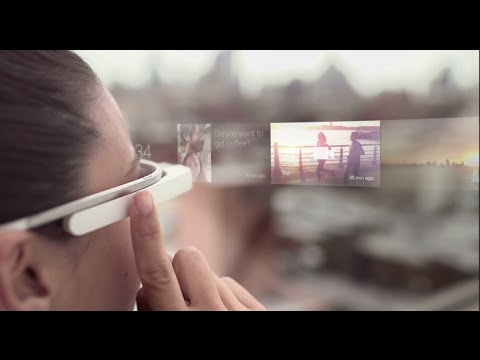 ‹#›
Objectif I.H.M 2.0
Révolutionner notre manière d’interagir avec nos machines
Aussi efficace que les précédents
Trouver son marché
Réel utilité
Facteur ressentie et prix
‹#›
Microsoft mesh
Basé sur le casque de réalité augmenté (HoloLens 2) et la réalité mixte
Destiné plus professionnels qu’aux particuliers
Fonctionnalités :
Avatar expressif → hologramme
Gestion des sessions
interaction avec le rendu spatial
Création de solution mixte
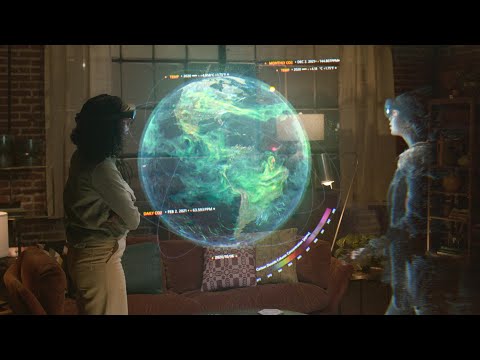 ‹#›
Contrôle à distance de robot assistant à la chirurgie
Robot assistant démocratisé ⇒ médical
Rôle majeur dans le secteur chirurgical
+ en + de patient à soigner
Pénurie de personnel soignant
Chirurgie un art artisanal  ⇒ Aléa
Minimiser l’aléa ⇒ Ajouter de la technologie
Assister =/= Remplacer ⇒ + précise + fiable
5G ⇒ opération à distance 
Ex: Dans des pays en difficulté
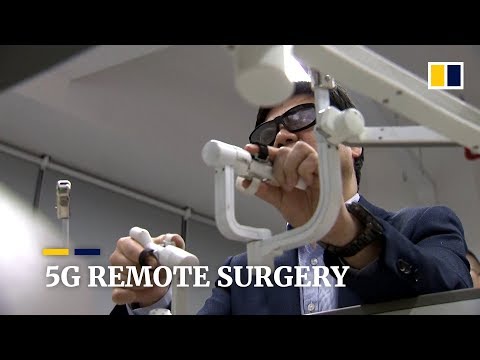 ‹#›
Conclusion
Aperçu des possibilités futures 
Besoin et machine évolue toujours plus
Interface doit rester intuitive, simple et ergonomique
Machine s'insère de + en + dans nos vie 
Risque de dépendance
Sécurité de nos vies privées
Isolement social
⇒ Nécessité d’une éducation dès le plus jeune âge
‹#›